COPYRIGHT © 2014 The Marketing Animals. All rights reserved.
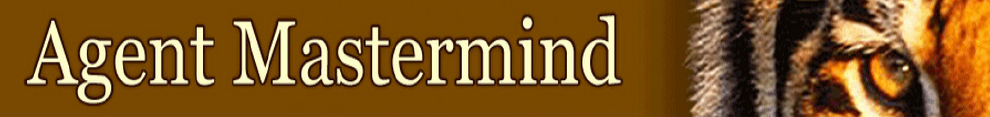 Your Real Estate Report Card
Rate A,B,C,D and F for the following
Lead Generation		A     B     C     D     F
Database Management    	A     B     C     D     F
Prospecting			A     B     C     D     F
Presentation Skills		A     B     C     D     F
Follow Up System		A     B     C     D     F
Closing Skills		A     B     C     D     F
Social Media/Technology	A     B     C     D     F
Name	 	___________________________Email    		___________________________Phone		___________________________12 month goal	___________________________Tuesday Training		YES	    NONumber of Buyer Transactions in Last 12 months  ____________
Number of Selling Transactions in Last 12 months ____________
(if you had both sides of the transaction count it in both categories)
Your biggest challenge	
__________________________________________________________________________________________________________________
Private Facebook Group www.Facebook.com/groups/agentmastermind